FACTORES DE RIESGO EN ADICCIONES
Droga
Sustancias o mezcla de sustancias minerales, vegetales o animales que se emplean en la medicina, o en la industria.

Distintas a las necesarias para el mantenimiento de la vida.

(OMS) Cualquier agente químico que altera las funciones bioquímicas o fisiológicas de los tejidos del organismo (1994).
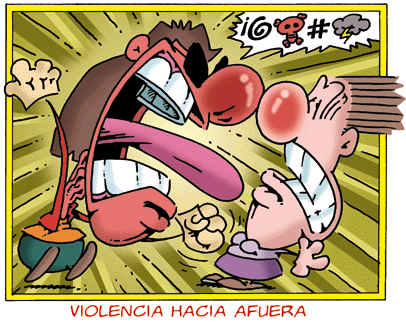 Drogadicción
Relación que se establece con una sustancia toxica.

(OMS) Estado psicofísico caracterizado por el uso repetido de una o varias sustancias psicoactivas a tal grado que el consumidor se encuentra periódica o permanentemente intoxicado, muestra compulsión por consumir la droga de su preferencia y le resulta difícil o imposible interrumpir o modificar el consumo y presenta una determinación absoluta por conseguir la droga por cualquier medio.
Tolerancia, adaptación del organismo a los efectos de la droga tienen necesidad de aumentar la dosis para obtener resultados de igual magnitud.

Síndrome de abstinencia, trastornos fisiológicos (alteraciones en la frecuencia cardiaca, presión arterial y respiración, sudoración, vómitos, delirios, convulsiones, pérdida de conciencia, etc.), que aparecen al suspender bruscamente una droga que causa dependencia física.
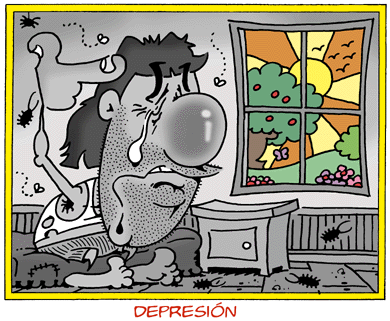 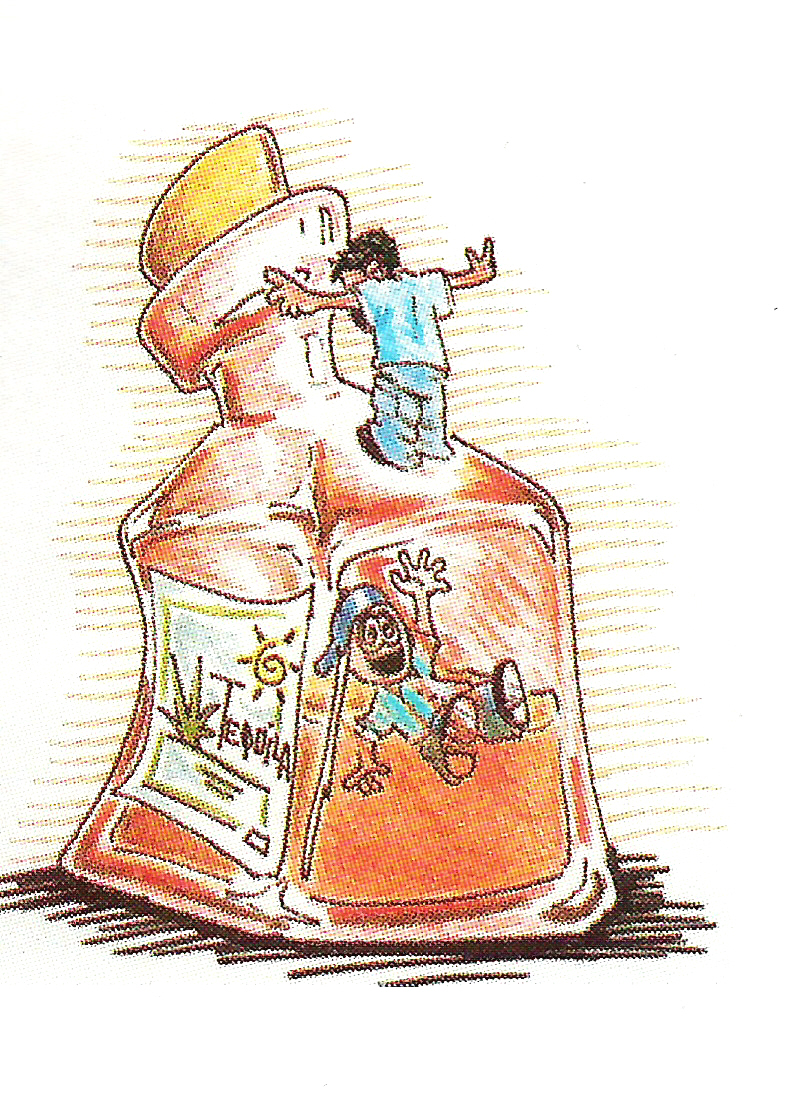 Dependencia psíquica, uso compulsivo de una droga sin desarrollo de dependencia física, pero que implica un grave peligro para el individuo.

Dependencia física, adaptación biológica manifestada por trastornos fisiológicos más o menos intensos al suspender bruscamente una droga.
Tipos de usuarios
De abuso:

Funcionales, son los que necesitan usar drogas para funcionar en sociedad. No pueden realizar ninguna actividad si no la consumen. Presentan trastornos cuando no pueden consumirla.

Disfuncionales, son aquellos que han dejado de funcionar en la sociedad. Toda su vida gira en torno a las drogas y solo se dedican a conseguirlas y consumirlas.
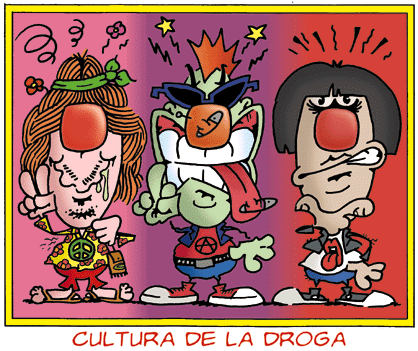 De uso:

Experimentadores, son los que usan drogas por simple curiosidad.

Sociales/ocasionales, consumen drogas solo cuando están en un grupo o son los que consumen para hacer frente a una situación esporádica (por ejemplo el estudiante que toma anfetaminas para mantenerse despierto).
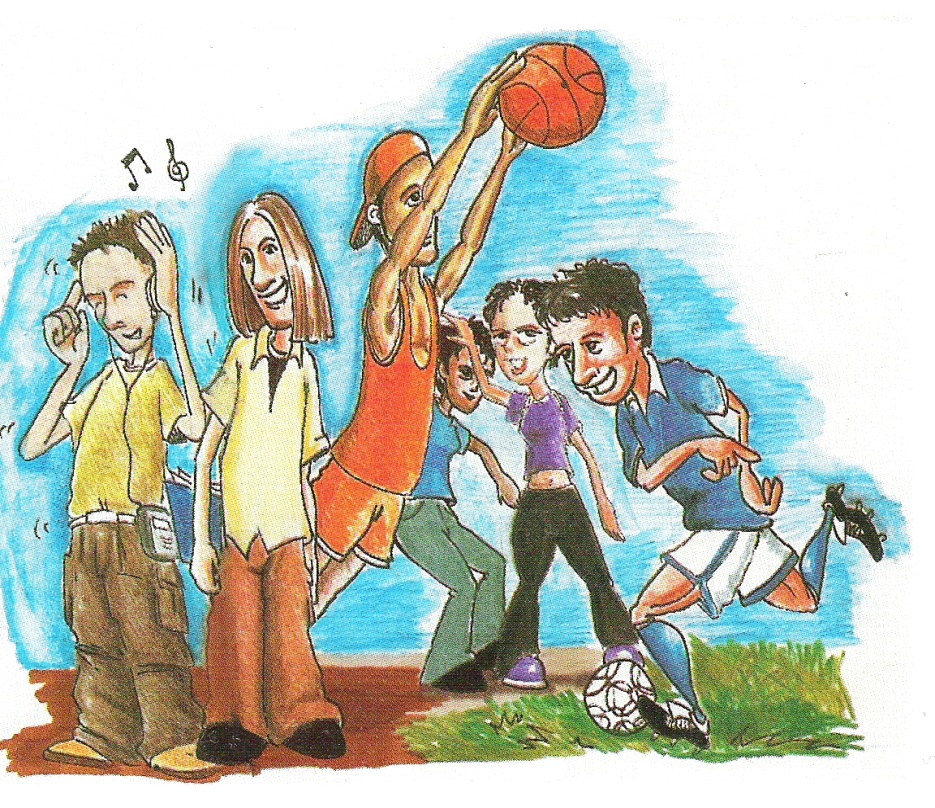 FACTORES DE RIESGO

Factores de riesgo, es la predisposición de una persona o población que están asociados a un mayor uso y abuso de sustancias psicoactivas.

Factores de protección, son los rasgos individuales, familiares y los elementos socioculturales, que eliminan, disminuyen o evitan el riesgo de que una persona inicie o continúe un proceso adictivo.
Factores de Riesgo Escolares
Poco interés a la escuela.

La transición entre un nivel y otro.

Cambio de escuela.
Factores de Riesgo del Grupo de Pares
Si los amigos consumen droga.

Si te presionan para consumirla

Por curiosidad
¿QUÉ PUEDO HACER SI UN «AMIGO» O CONOCIDO ME OFRECE DROGAS?
R E C H A Z A R L A S

FACTOR DE RIESGO MÁS COMÚN:

PRESIÓN QUE EJERCE EL GRUPO
Habilidades para la Vida
F A C T O R E S   D E   P R O T E C C I Ó N
Autoestima: es la capacidad de conocerse, aceptarse y quererse, sin juicio destructivo alguno.

Asertividad: es la habilidad de saber decir SI y NO en el momento adecuado y oportuno sin daño a otros.

Apego escolar: grado de interés, motivación y permanencia en cada nivel escolar.

Resilencia: capacidad para salir de situaciones adversas, adaptarse, superar y acceder a una forma de vida que sea significativa y productiva.
Afrontamiento del estres: es la capacidad y habilidad de manejar adecuadamente situaciones (internas o externas) no esperadas, cotidianas y catastróficas.

Habilidades sociales: es la capacidad de mantener adecuadamente relaciones positivas de adaptación e intercomunicación con los demás.
Algunas frases asertivas:
«No quiero, gracias»

«No las necesito»

«No me interesa por el momento»
Técnicas asertivas útiles
El disco rayado
El compromiso viable: «yo no te voy a decir nada sobre el numero de cervezas que te tomes, así que no insistas en que yo beba»
La autorrevelación: «no voy a tomar porqué me toco manejar», «si llego tomado a casa me va a ir como en feria con mis papás»
El banco de niebla: «es posible que a ti te parezca cobarde que no quiera fumar, pero yo he decidido no hacerlo» 
La interrogación negativa: «¿y qué tiene de raro que no quiera fumar?»
En nuestro entorno, algunas respuestas asertivas pudieran parecer agresivas y contraproducentes para rechazar las drogas…claro rechazo al consumo de drogas:«no canijo, esas cosas te dañan el cerebro»«no me laten, luego te sientes muy mal»«que crees, juré y no quiero que la virgencita me castigue»
¿Qué puedo hacer para rechazar una invitación de mis amigos para que pruebe drogas?
Mostrar firmeza y comunicar claramente que no estás interesado en probarlas o consumirlas.

Los verdaderos amigos comparten vivencias y gustos comunes positivos, y no el consumir drogas.
PARA SEGUIR PROTEGIDOS…
Comunicación con la familia, amigos y docentes.
Vigilancia paterna o de alguna autoridad escolar con reglas claras de conducta dentro del hogar y la escuela
Participación de los padres en actividades de y con los hijos.
Éxito en el desempeño escolar.
Información sobre el consumo de drogas.
Promoción y fortalecimiento de habilidades para la vida.